DỊCH VỤ THANH TOÁN – THU HỌC PHÍ QUA INTERNET
Bước 1: Truy cập website và đăng nhập vào chương trình quản lý sinh viên của Nhà trường bằng tài khoản cá nhân
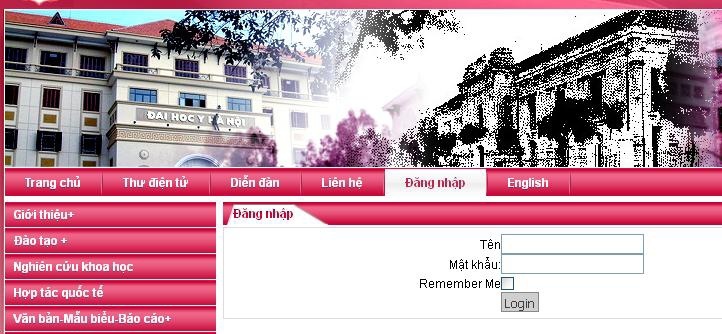 Bước 2: Chọn menu Thanh toán học phí  Thanh toán học phí trực tuyến  Chọn môn học/số tiền muốn thanh toán
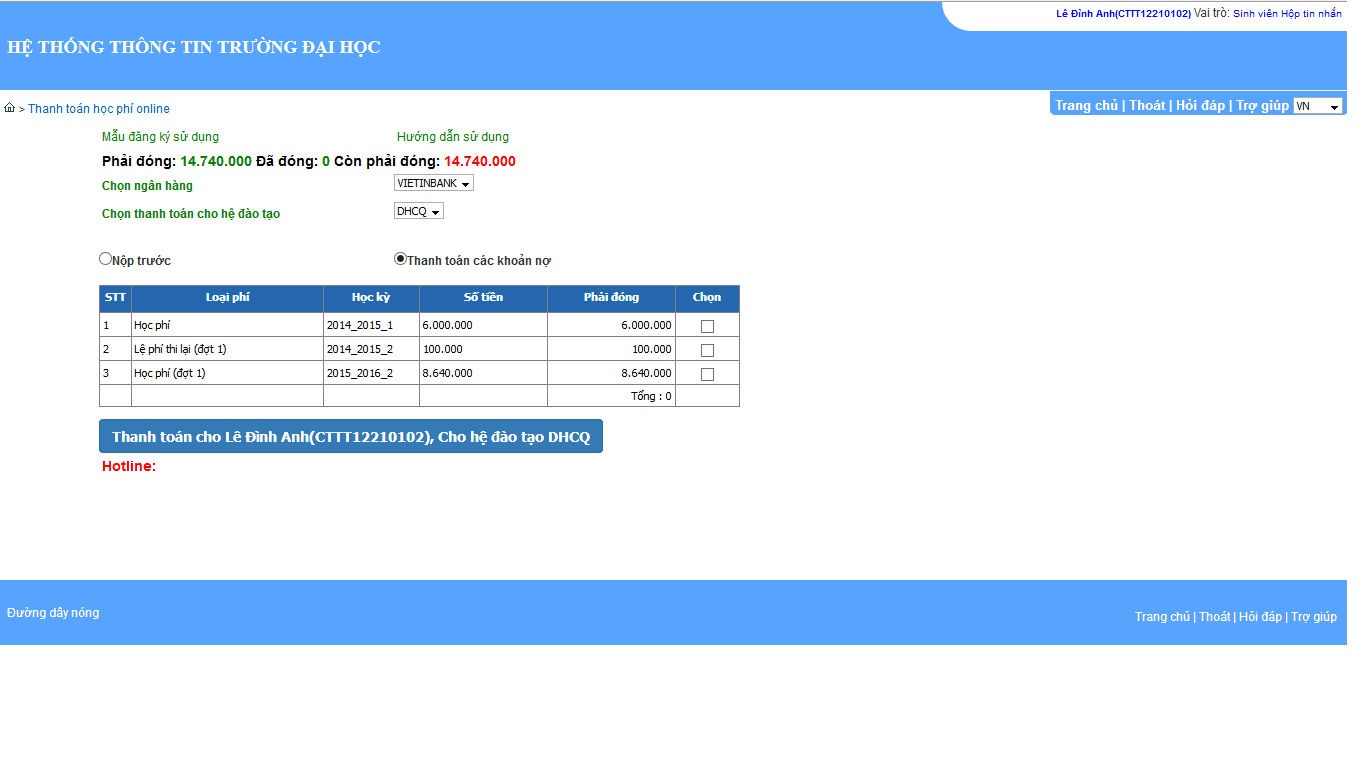 Khối KHDN
DỊCH VỤ THANH TOÁN – THU HỌC PHÍ QUA INTERNET
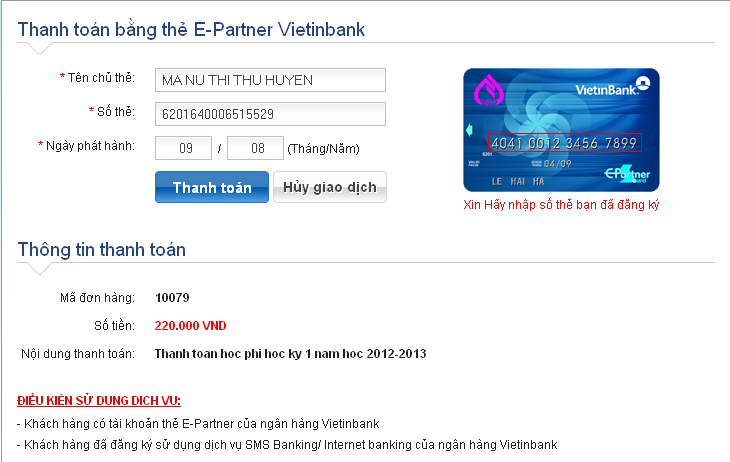 Bước 3: Nhập thông tin thẻ thanh toán  Chọn Thanh toán
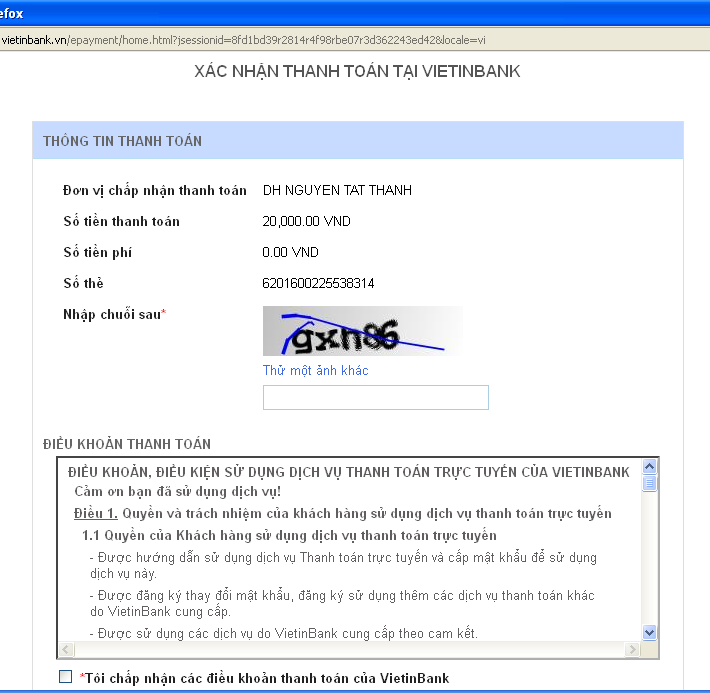 Bước 4: Sinh viên thực hiện xác nhận thông tin thanh toán
Khối KHDN
DỊCH VỤ THANH TOÁN – THU HỌC PHÍ QUA INTERNET
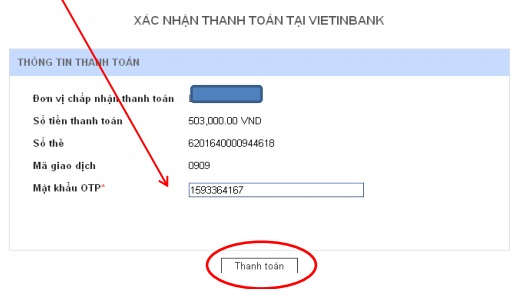 Bước 5: Hệ thống nhắn tin mã OTP về điện thoại cá nhân của SV, SV gõ mã OTP và thực hiện thanh toán
Bước 6: Hệ thống thông báo kết quả giao dịch tại website của Trường. SV có thể tra cứu lịch sử /chi tiết giao dịch
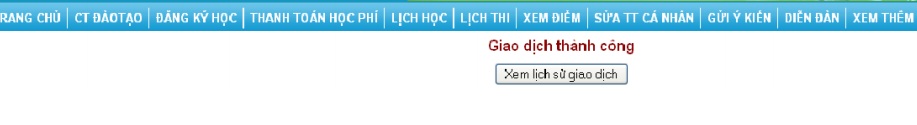 Khối KHDN
DỊCH VỤ THANH TOÁN – THU HỌC PHÍ QUA INTERNET
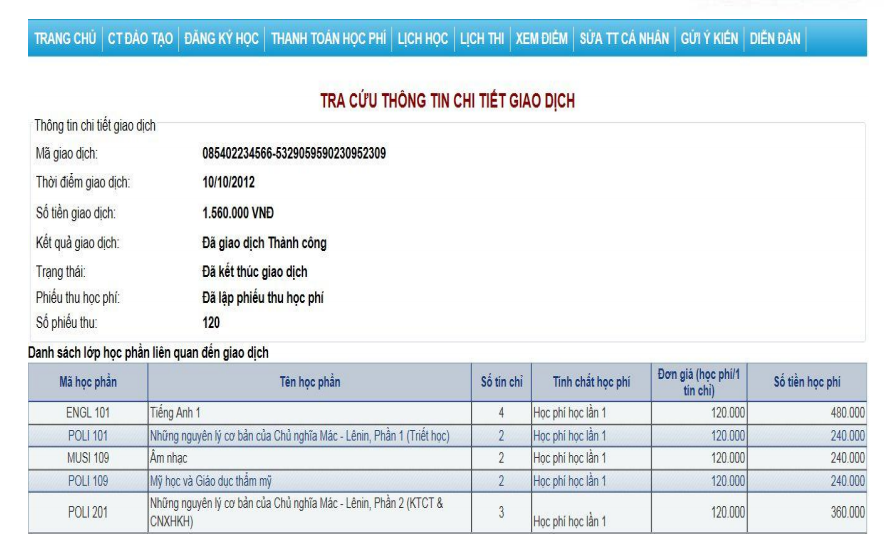 Khối KHDN